This morning…
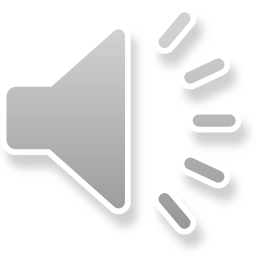 The next two slides present the Period 7s which are currently running…

Your school timetable now have Period 7s on them. You can check it on the SIMS Parent App to see if you are required to attend.

Check with your subject teacher or ask Mr Cordwell who has the full list of all Period 7s and who is attending.
Period 7s
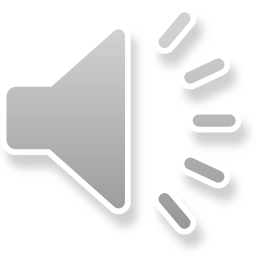 Current Period 7 timetable – Week 1 Option Subjects
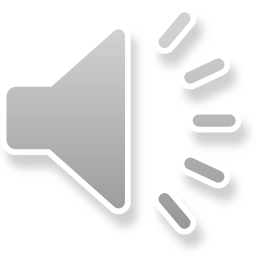 Current Period 7 timetable – Week 2 Core Subjects
Wednesdays – Maths Period 0: Ms Costello in M4
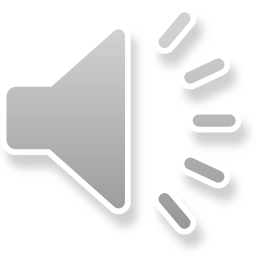 Revising at home
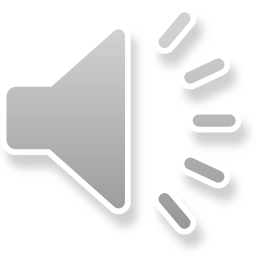 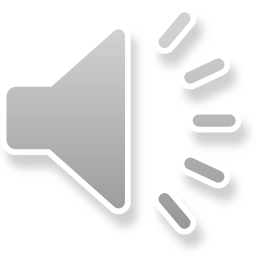 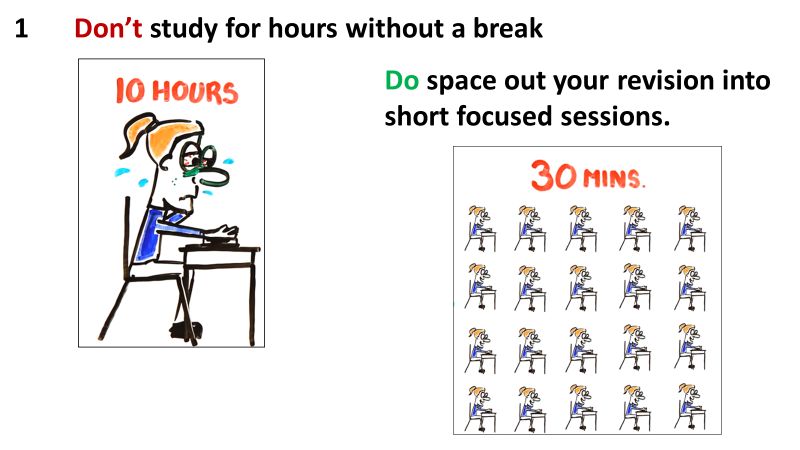 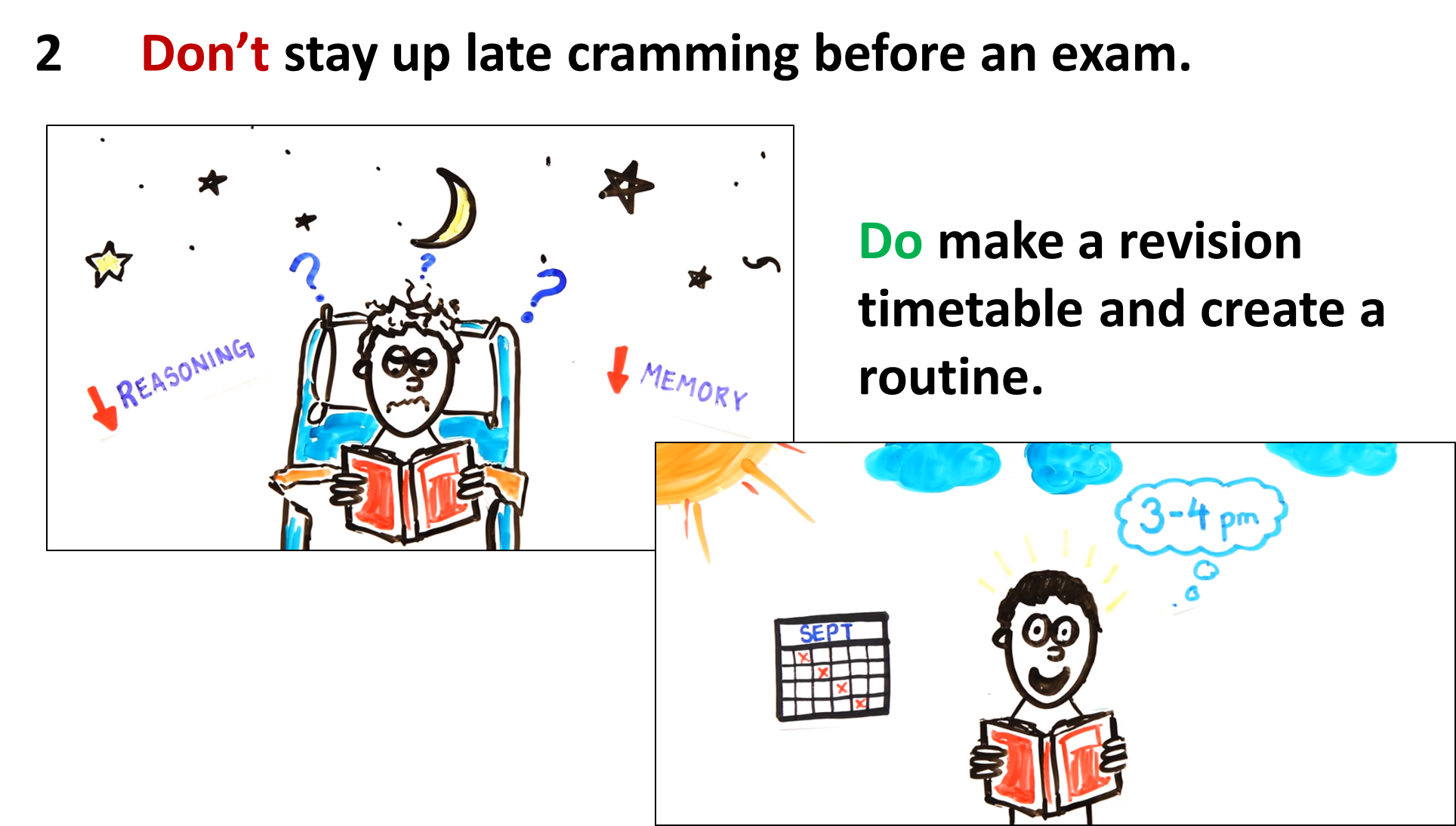 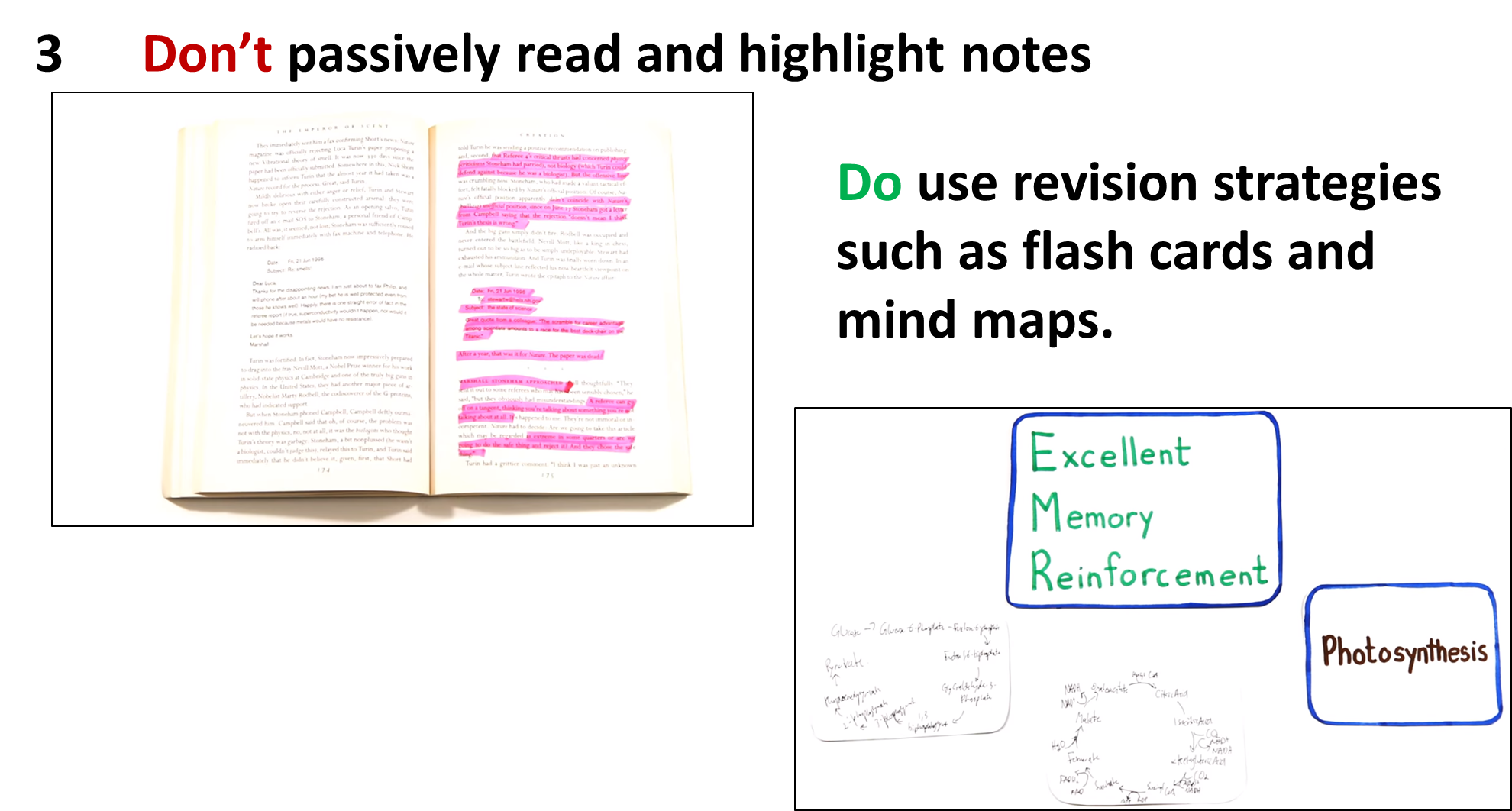 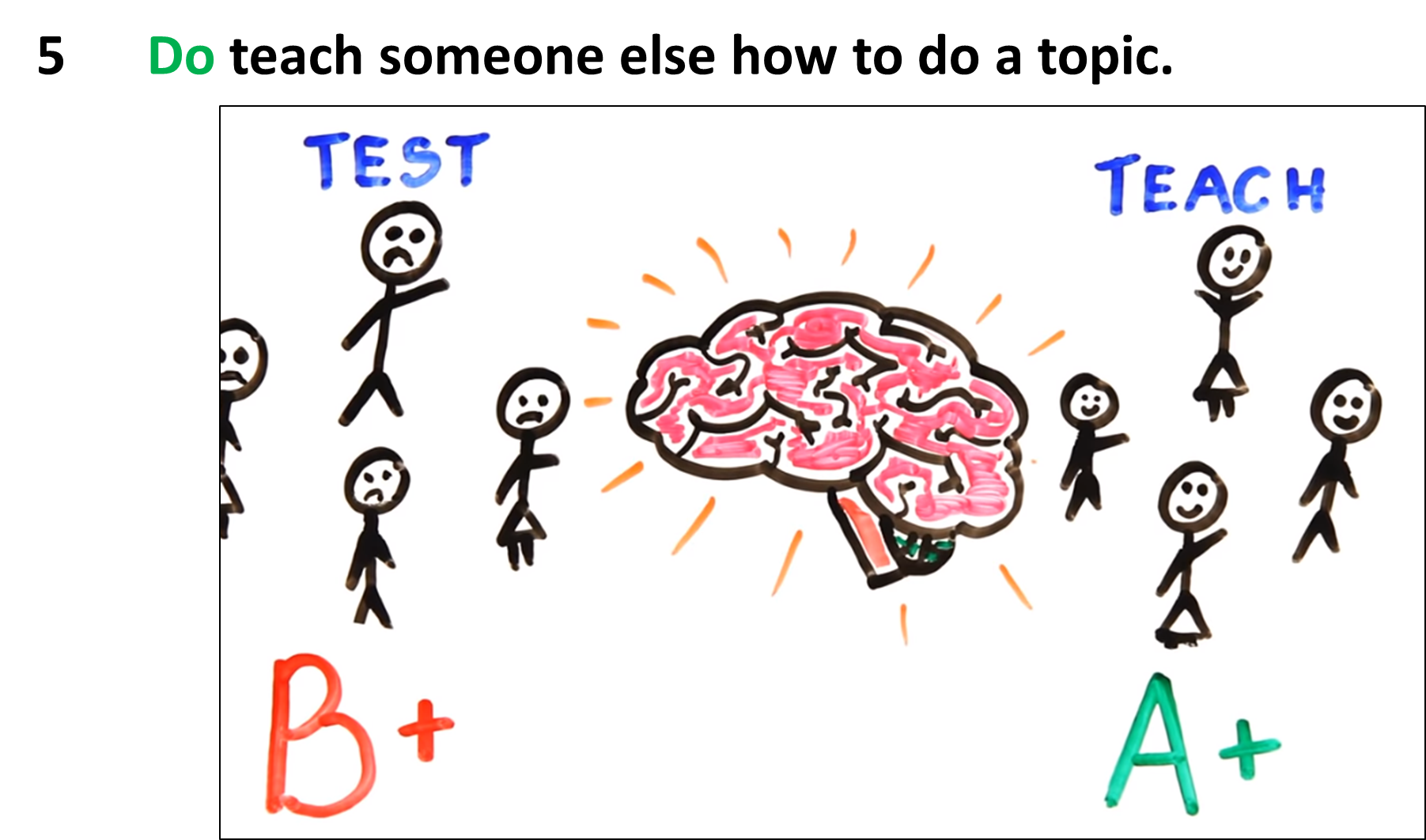 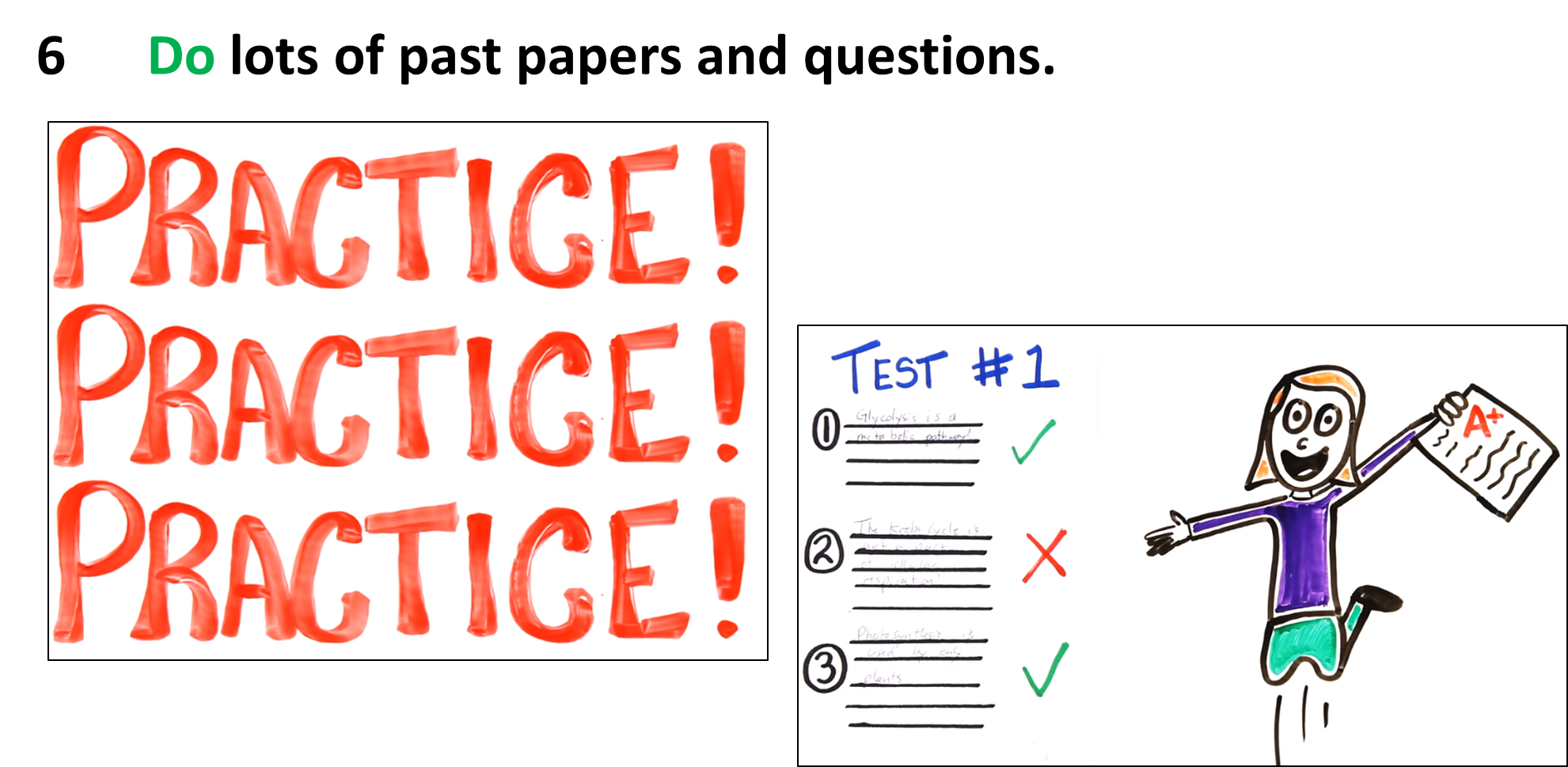 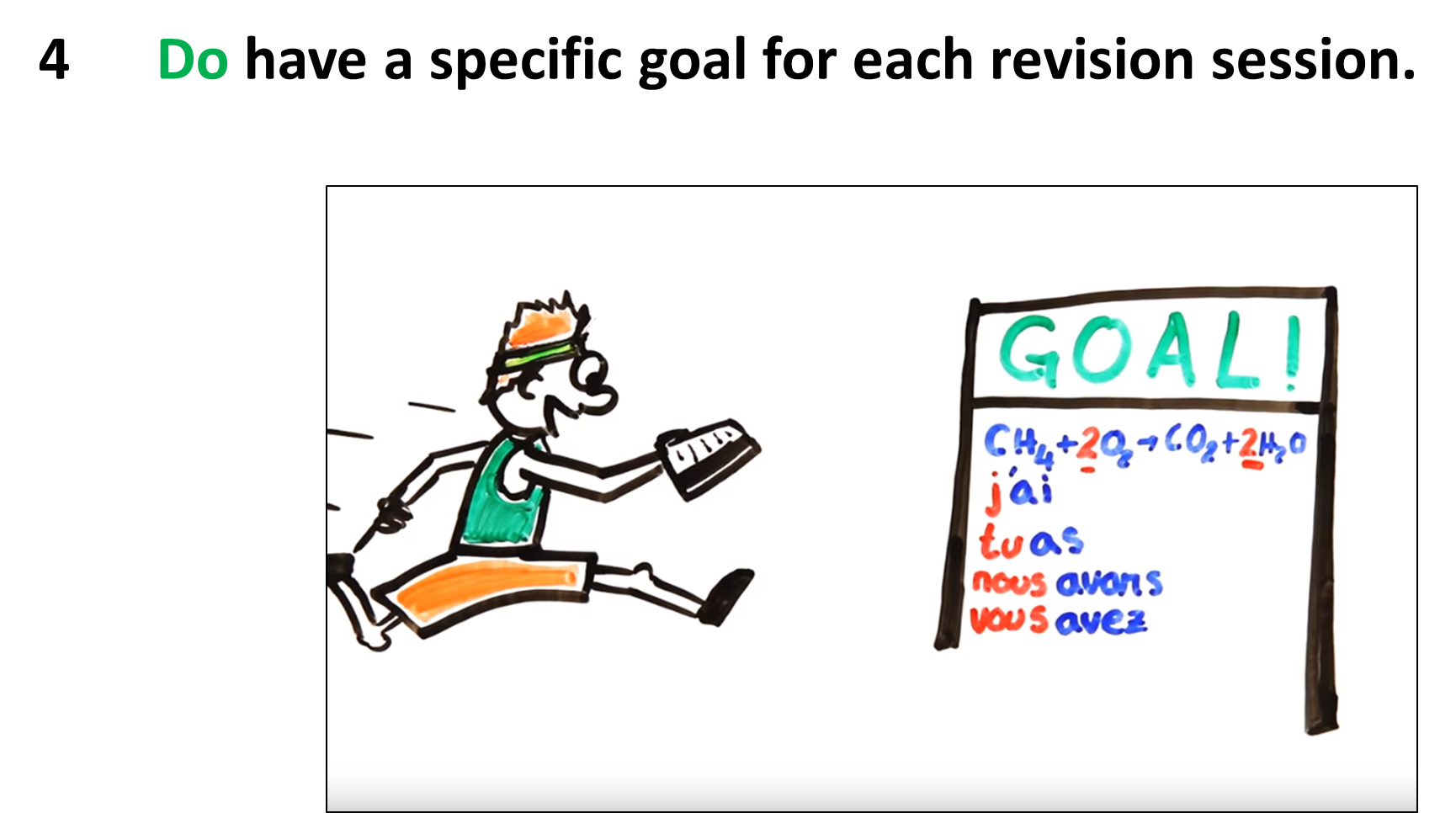 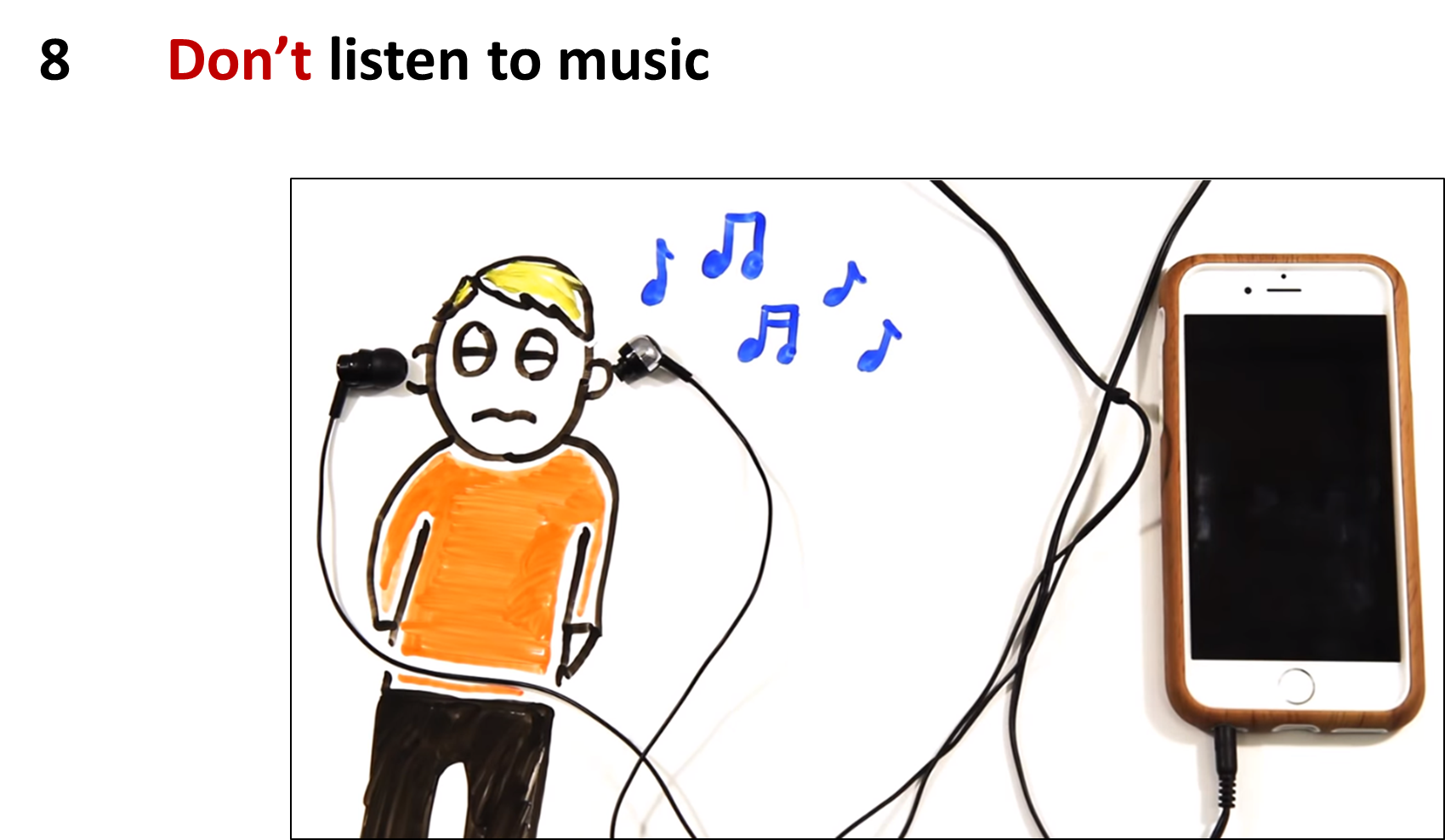 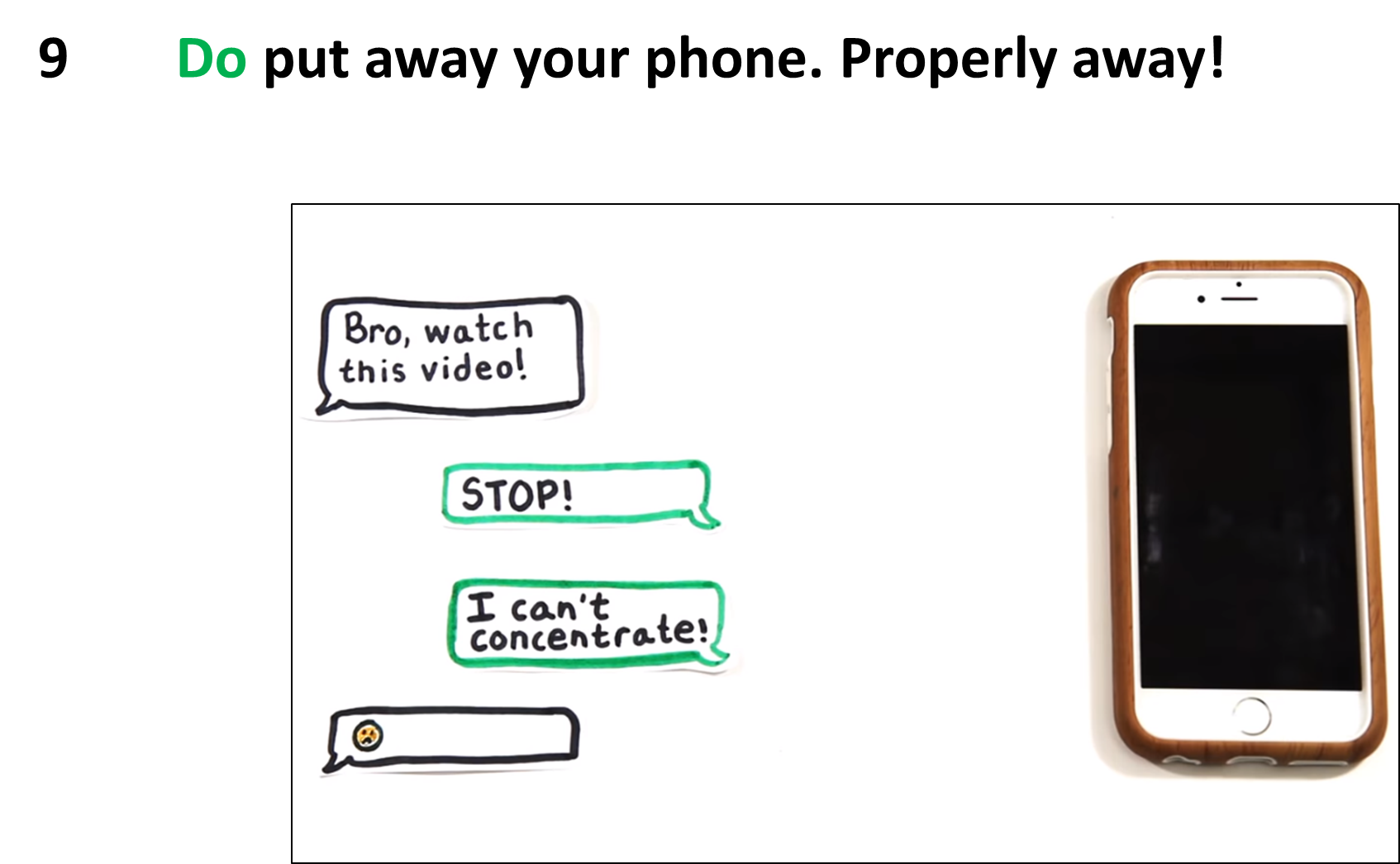 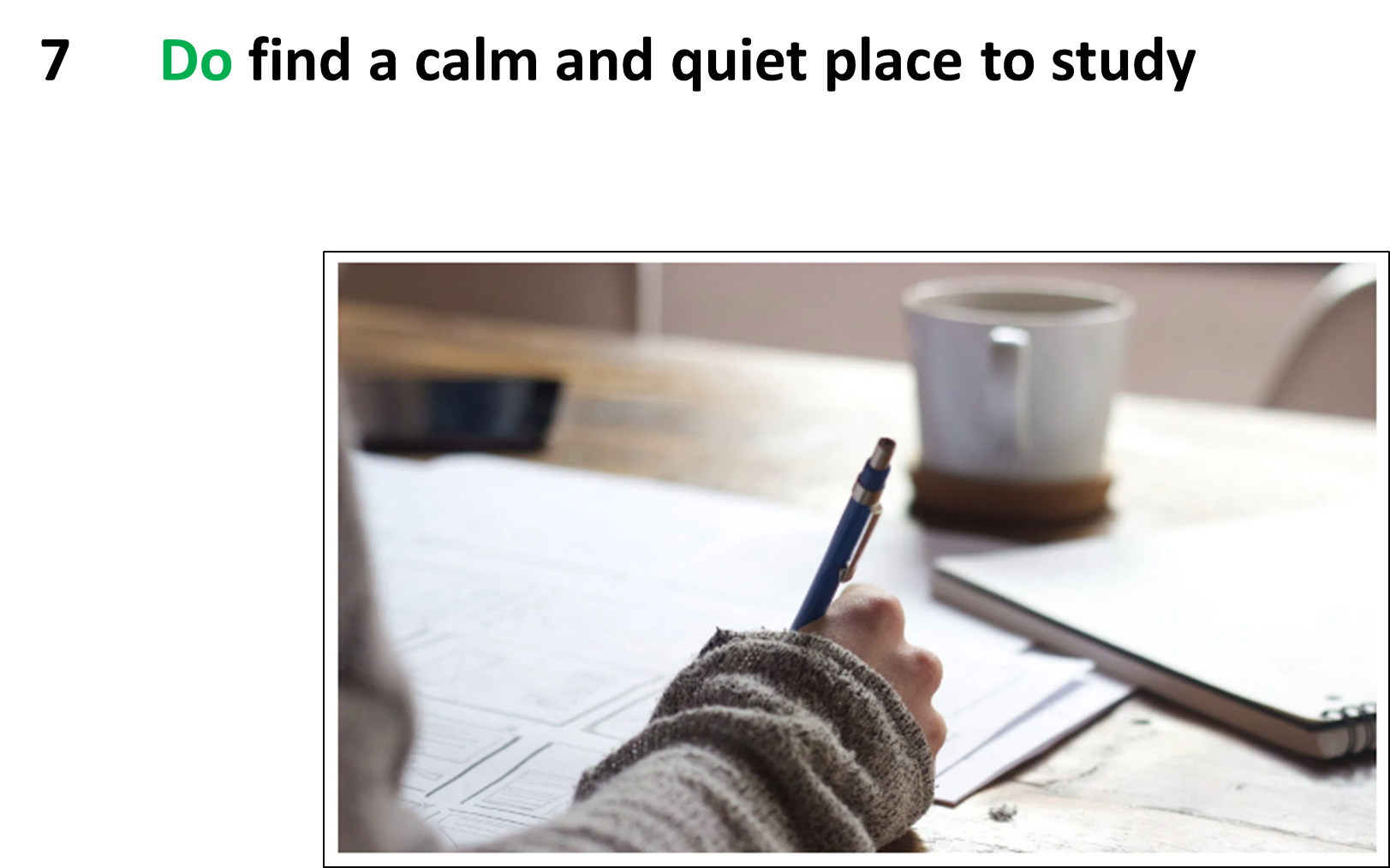 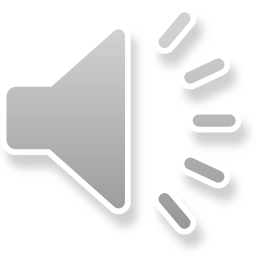 [Speaker Notes: Study session are most effective in short chunks]
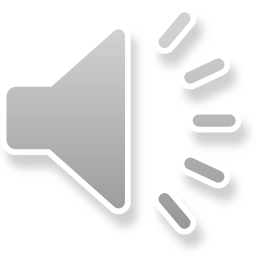 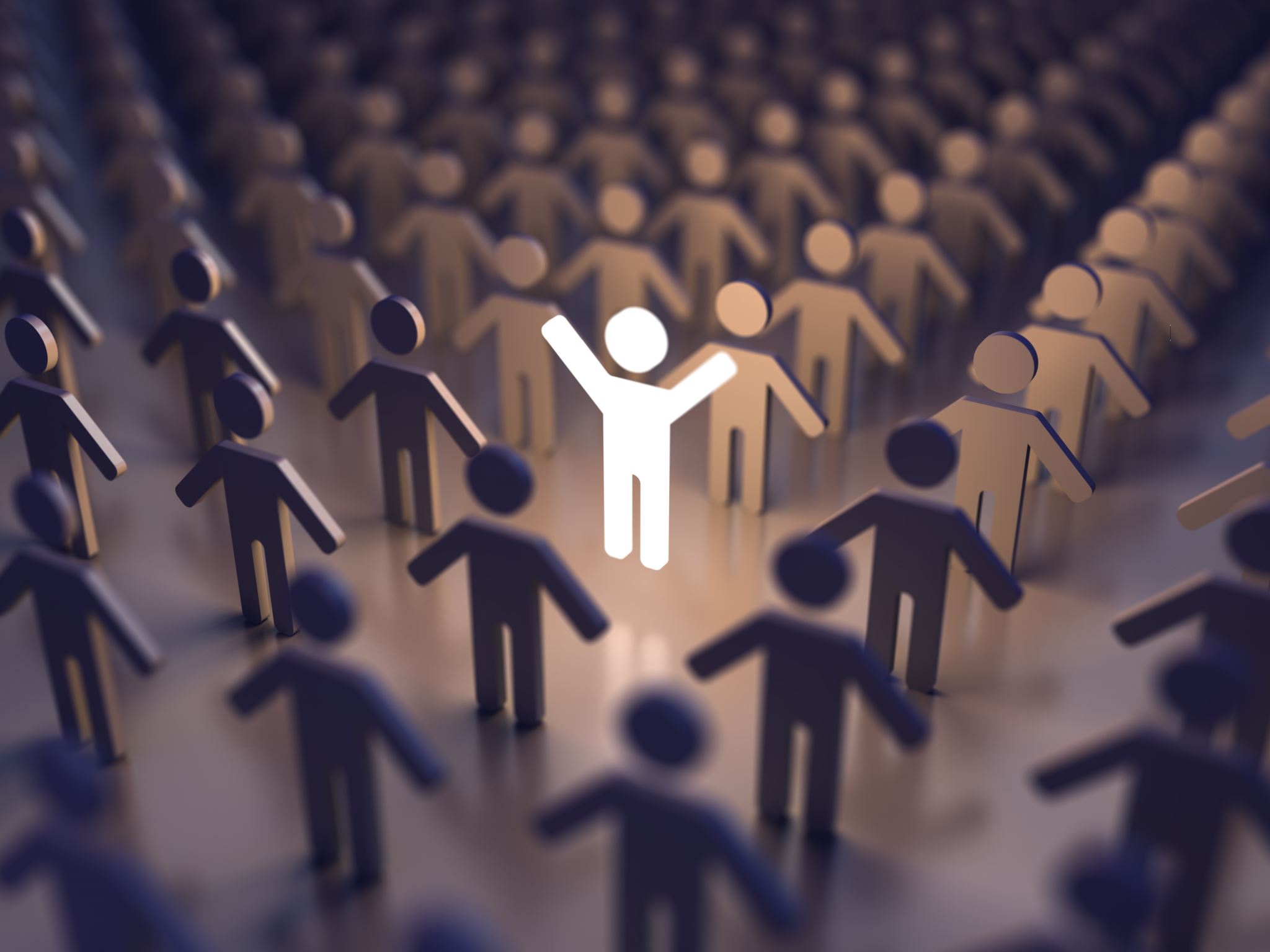 Why do we do mock exams?
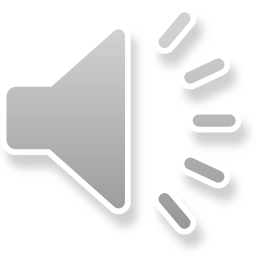 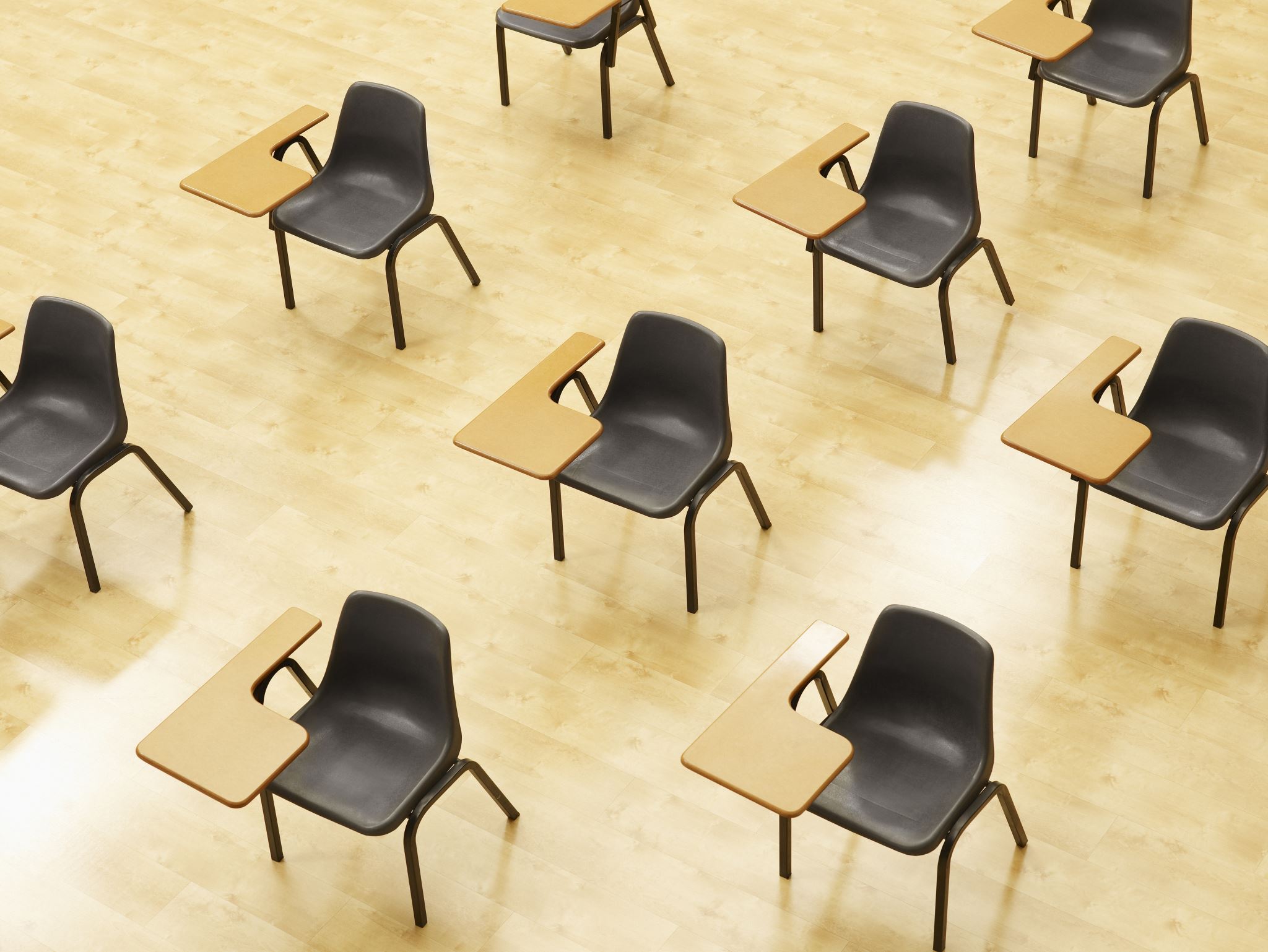 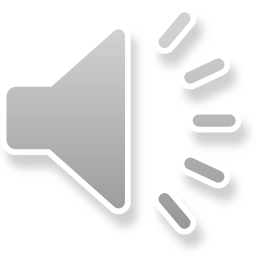 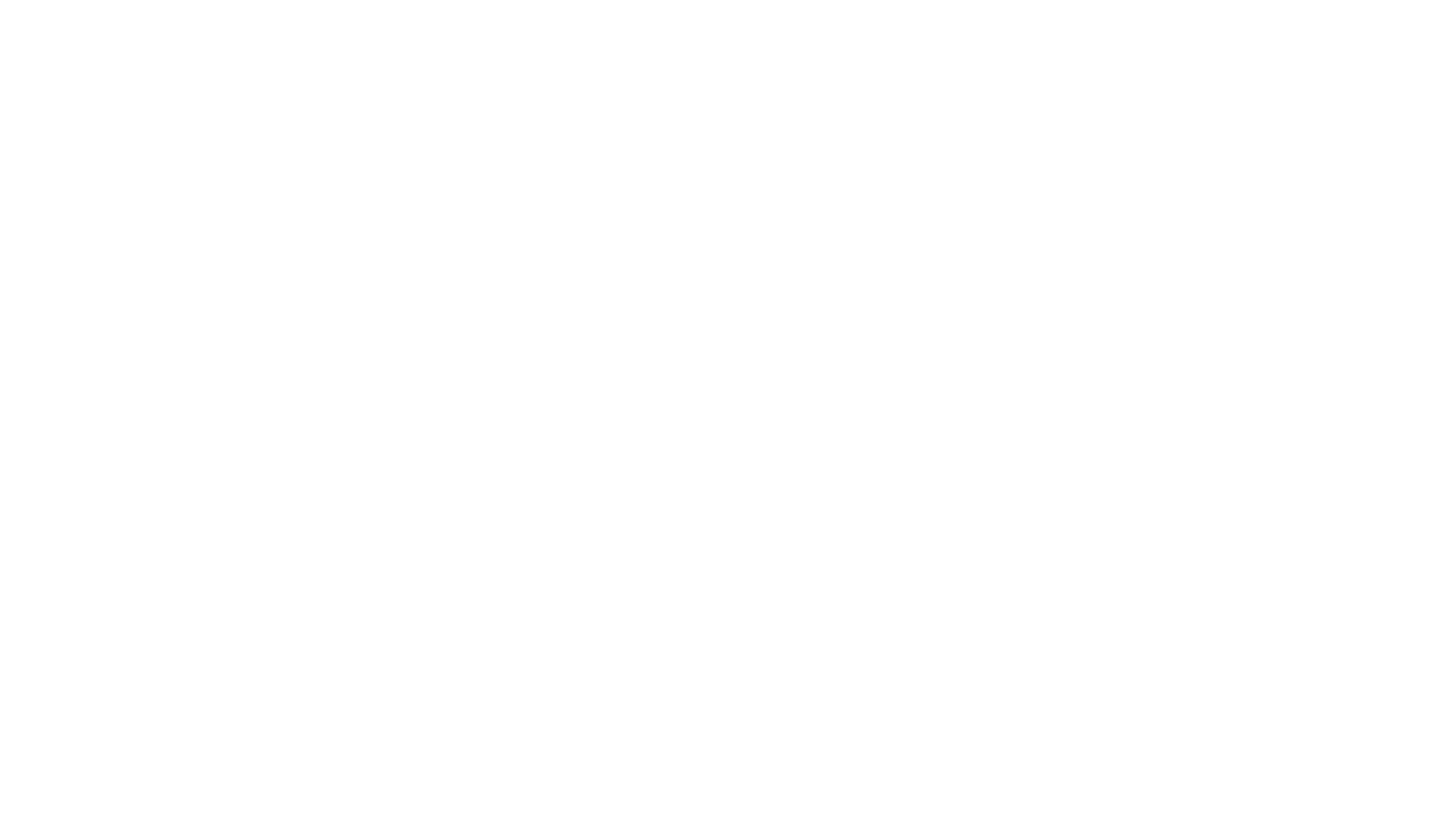 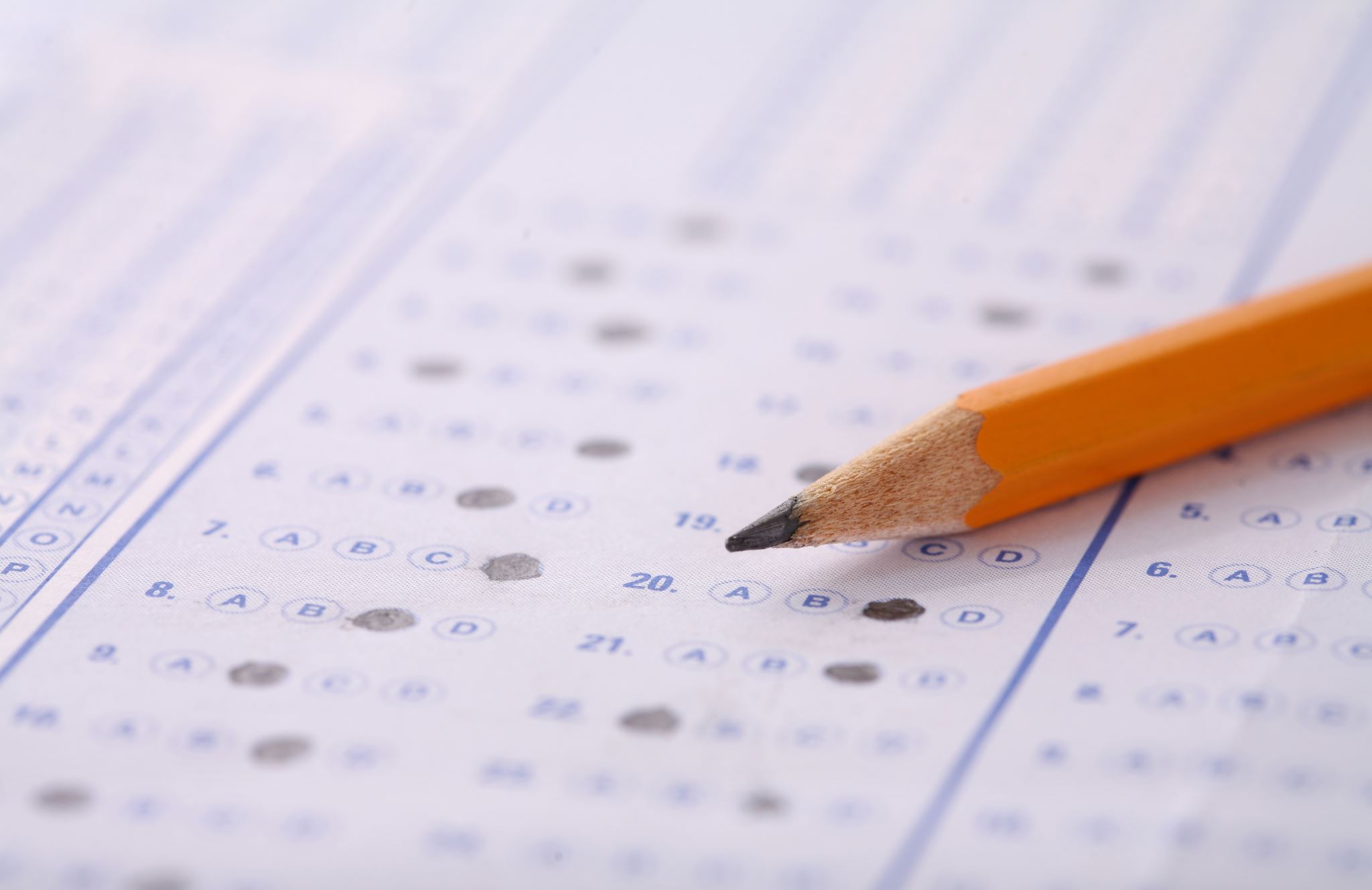 Centre Assessed Grades! They might yet happen!
Here are 4 things your teacher will use to decide on your GCSE grades:

December Mock results
February Mock results
Your effort in class and performance in class test, step assessments
What you are doing beyond the classroom: homework, evidence of revision, nightclub, attending Period 7s, interventions
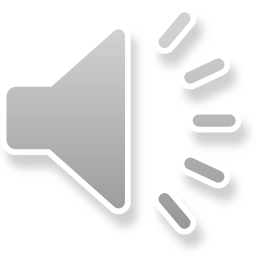